[Your title here]
[Your presentation title here]
A presentation description goes here.
Sample Title
“
Lorem ipsum dolor sit amet, consetetur sadipscing nonumy eirmod.
Lorem ipsum dolor sit amet, consectetur adipiscing elit, sed do eiusmod tempo. incididunt ut labore et dolore magna aliqua. 
Ut enim ad minim veniam, quis nostrud exercitation ullamco laboris nisi ut aliquip ex ea commodo consequat.
Lorem ipsum dolor sit amet, consectetur ut aliquip ex ea commodo consequat.
[Your quote here]
”
Your Title Here
Lorem ipsum dolor sit amet, consectetur adipiscing elit, sed do eiusmod tempor incididunt ut labore et dolore magna aliqua. Ut enim ad minim veniam, quis nostrud exercitation ullamco laboris nisi ut aliquip ex ea commodo consequat. Duis aute irure dolor in reprehenderit in voluptate velit esse cillum dolore eu fugiat nulla pariatur. Excepteur sint occaecat cupidatat. 
Lorem ipsum dolor sit amet, consectetur adipiscing elit, sed do eiusmod tempor incididunt ut labore et dolore magna aliqua. Ut enim ad minim veniam, quis nostrud 
Lorem ipsum dolor sit amet, consectetur adipiscing elit, sed do eiusmod tempor incididunt ut labore et dolore magna aliqua. Ut enim ad minim veniam.
Lorem ipsum dolor sit amet, consectetur adipiscing elit, sed do eiusmod tempor incididunt ut labore et dolore magna aliqua.
[Your title here]
[Your content here]
[Your content here]
[Your content here]
[Your content here]
Title
Title
Title
Title
[Your content here]
[your content here]
Lorem ipsum dolor sit amet, consetetur sadipscing nonumy eirmod tempor. Lorem ipsum dolor sit amet, consetetur sadipscing nonumy eirmod tempor.
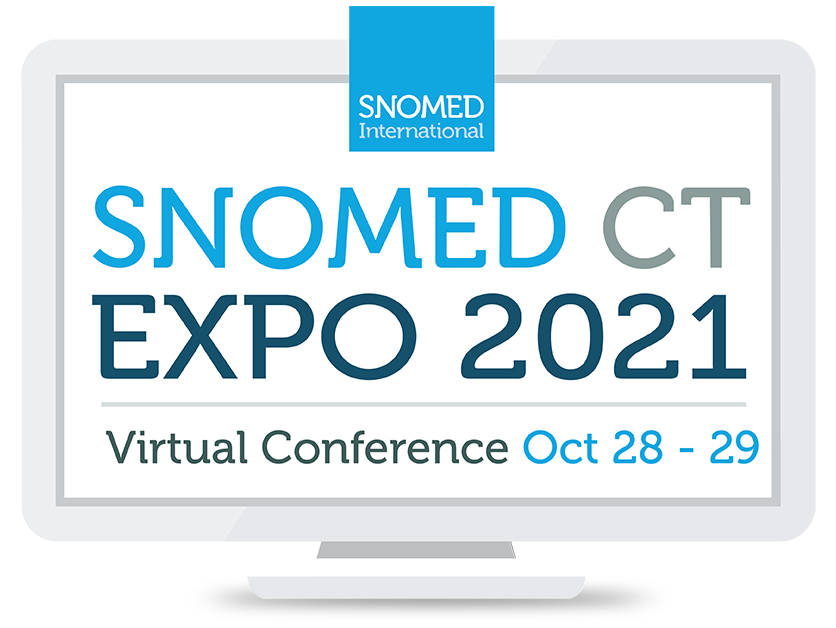 [Your title here]
Lorem ipsum dolor sit amet, consetetur sadipscing nonumy eirmod.
Lorem ipsum dolor sit amet, consectetur adipiscing elit, sed do eiusmod tempo. incididunt ut labore et dolore magna aliqua. 
Ut enim ad minim veniam, quis nostrud exercitation ullamco laboris nisi ut aliquip ex ea commodo consequat.
Lorem ipsum dolor sit amet, consectetur ut aliquip ex ea commodo consequat.
[Your title here]
[Your title here]
01
Lorem ipsum dolor sit amet, consetetur sadipscing nonumy eirmod tempor Lorem ipsum dolor sit amet, consetetur.
Lorem ipsum dolor sit amet, consetetur sadipscing nonumy eirmod.
Lorem ipsum dolor sit amet, consectetur adipiscing elit, sed do eiusmod tempo. incididunt ut labore et dolore magna aliqua. 
Ut enim ad minim veniam, quis nostrud exercitation ullamco laboris nisi ut aliquip ex ea commodo consequat.
Lorem ipsum dolor sit amet, consectetur ut aliquip ex ea commodo consequat.
02
[Your title here]
Lorem ipsum dolor sit amet, consetetur sadipscing nonumy eirmod tempor Lorem ipsum dolor sit amet, consetetur sadipscing.
03
[Your title here]
Lorem ipsum dolor sit amet, consetetur sadipscing nonumy eirmod tempor Lorem ipsum dolor sit amet, consetetu.
[Your title here]
Your Great Description Here
Your Great Description Here
Your Great Description Here
Lorem ipsum dolor sit amet
consectetur adipiscing elit
sed do eiusmod tempor incididunt
Lorem ipsum dolor sit amet
Lorem ipsum dolor sit amet
consectetur adipiscing elit
sed do eiusmod tempor incididunt
Lorem ipsum dolor sit amet
Lorem ipsum dolor sit amet
consectetur adipiscing elit
sed do eiusmod tempor incididunt
Lorem ipsum dolor sit amet
[your text here]
[your text here]
Lorem ipsum dolor sit amet, consetetur sadipscing nonumy eirmod.Lorem ipsum dolor sit amet, consectetur adipiscing elit.
info@yourcompany.com
www.yourwebsite.com
Questions/End